DMARDS(Disease Modifying Antirheumatic drugs)
KIMAIGA H.O
MBChB (University of Nairobi)
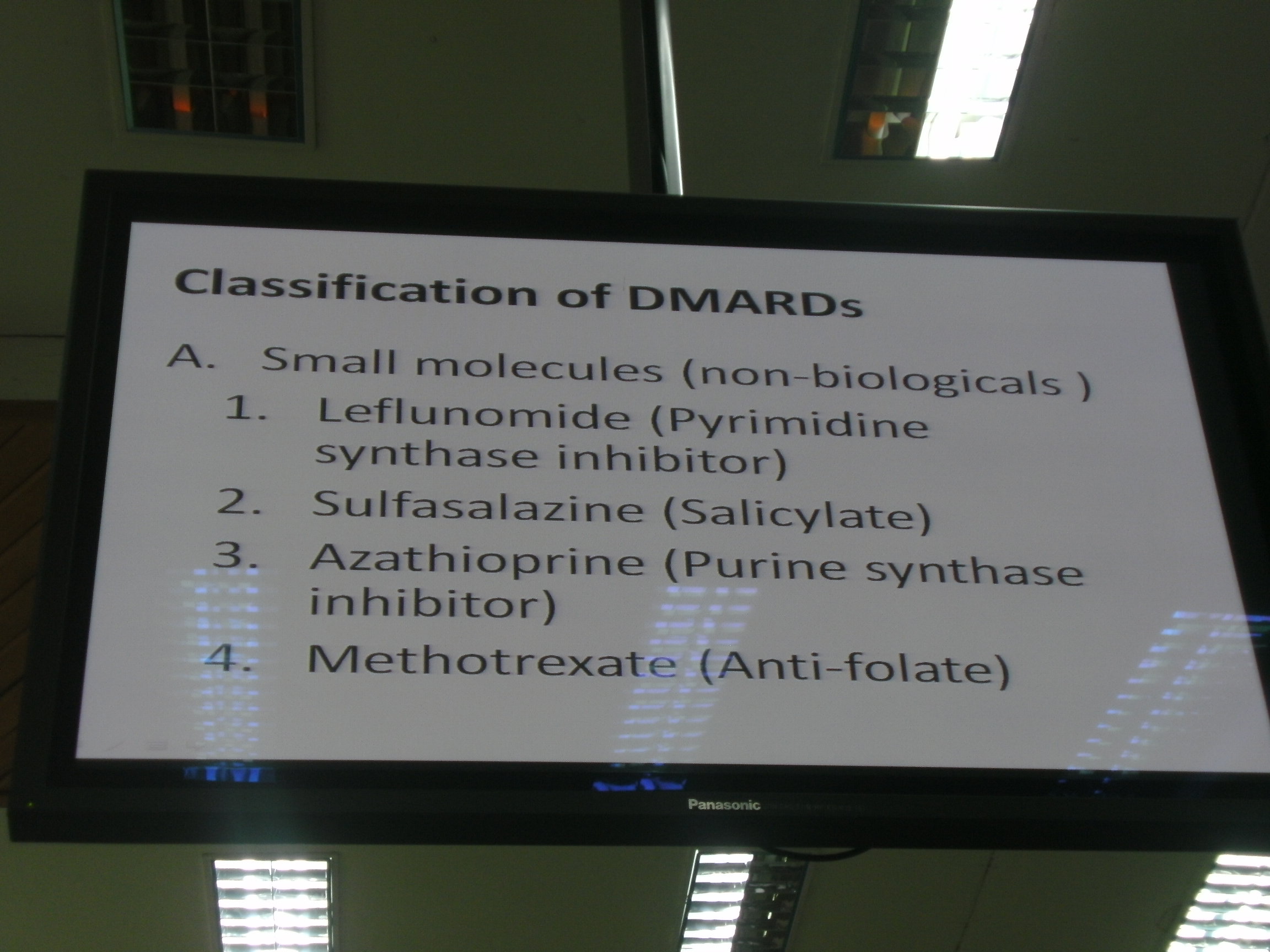 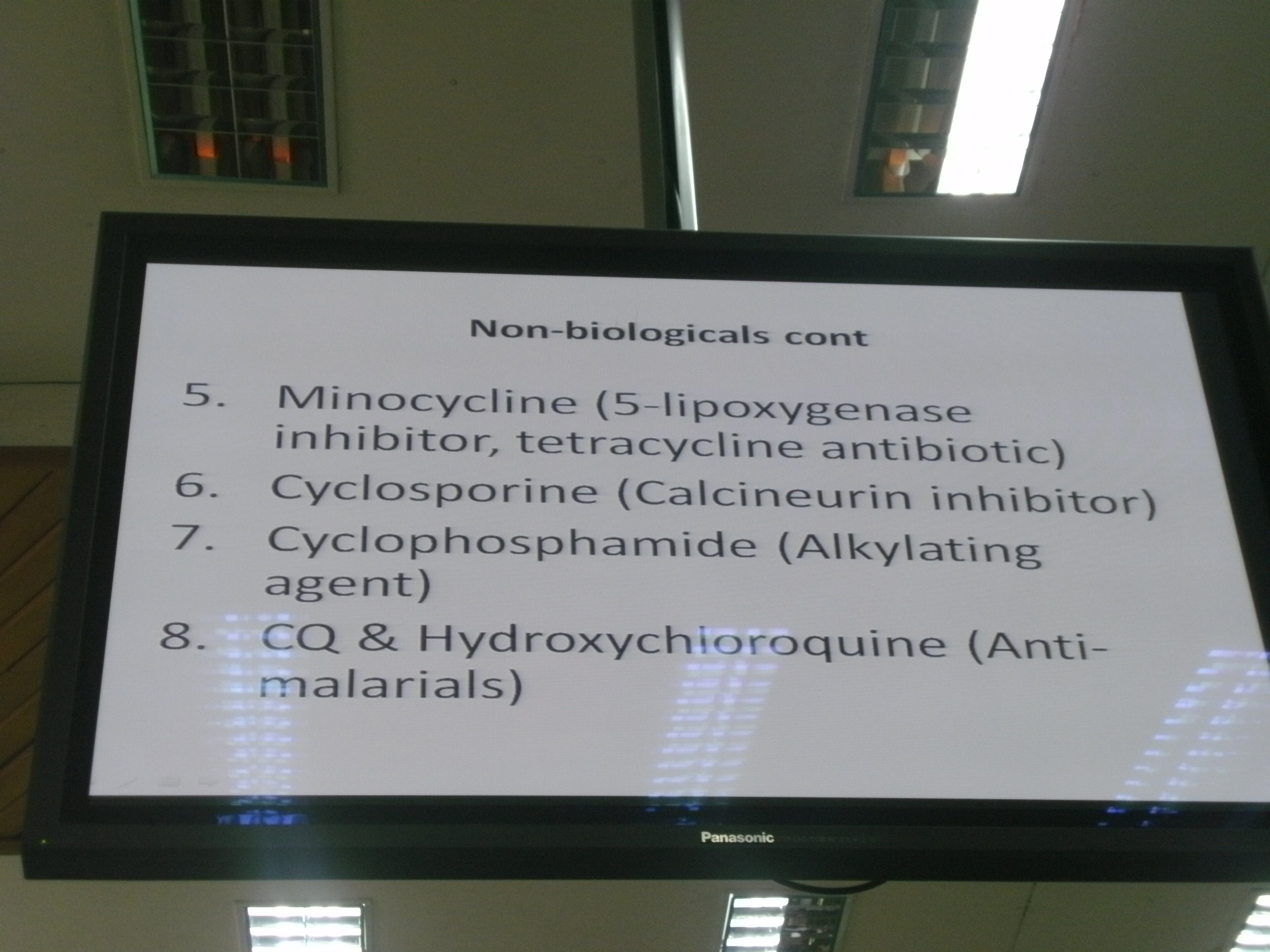 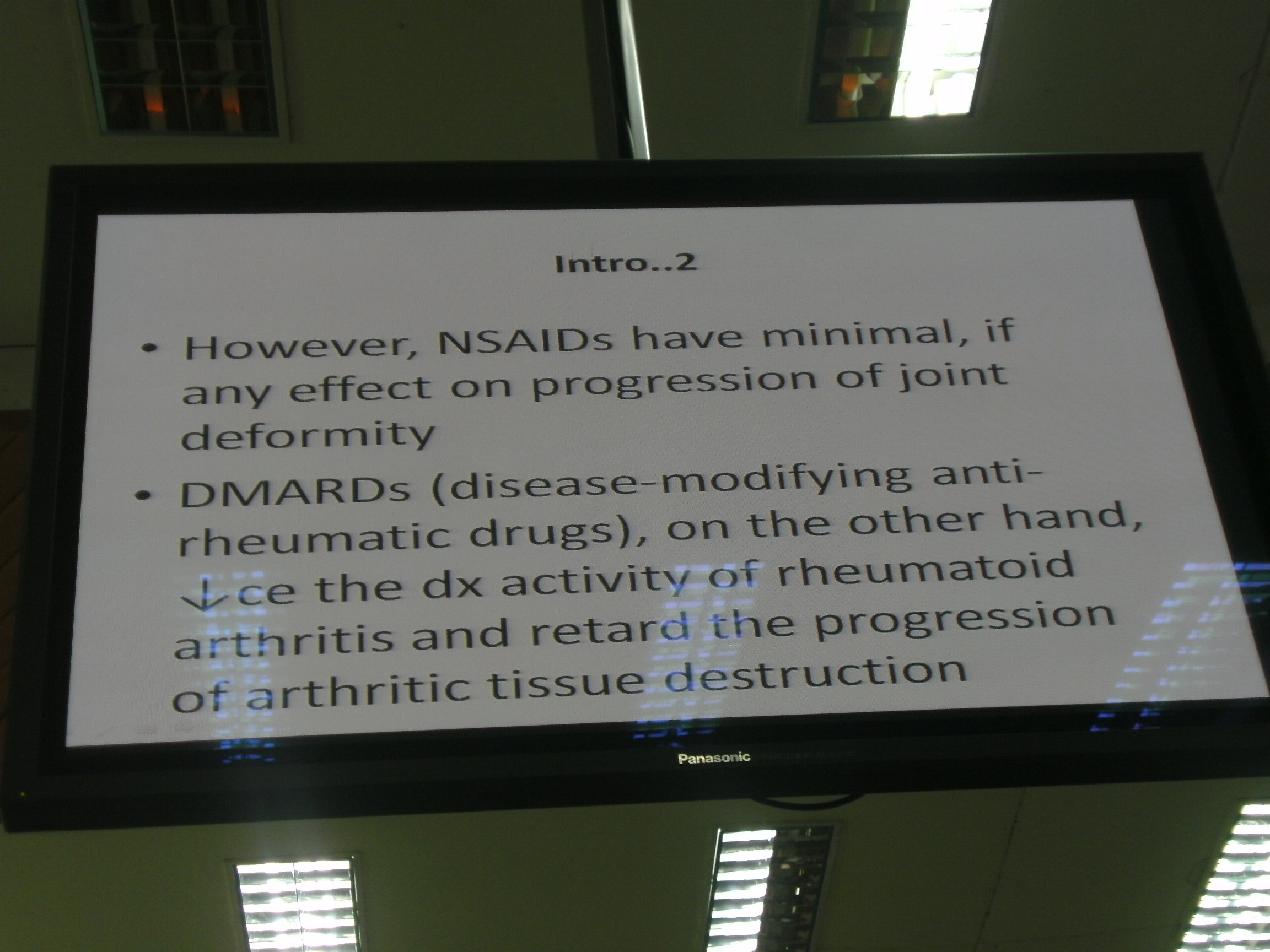 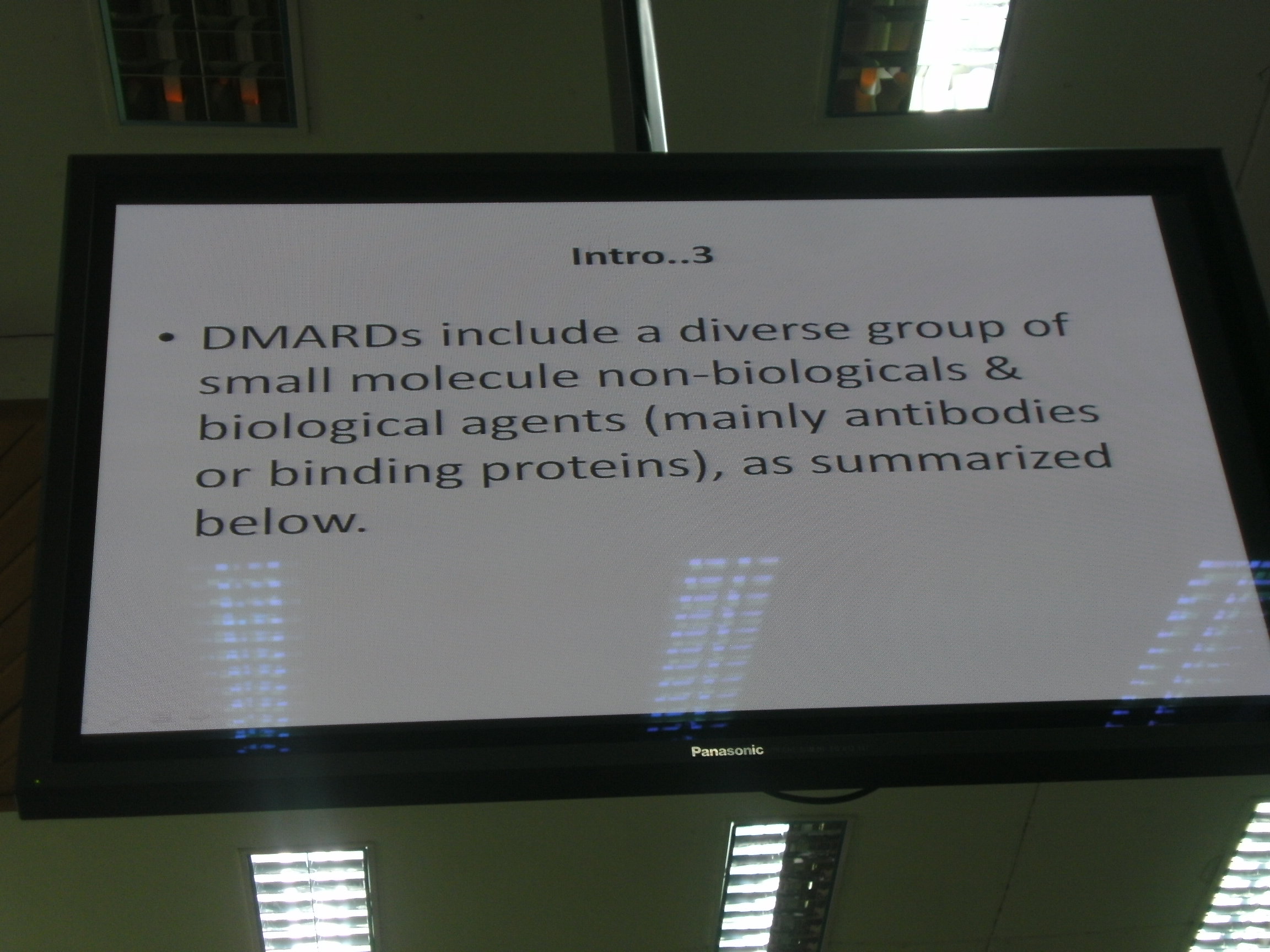 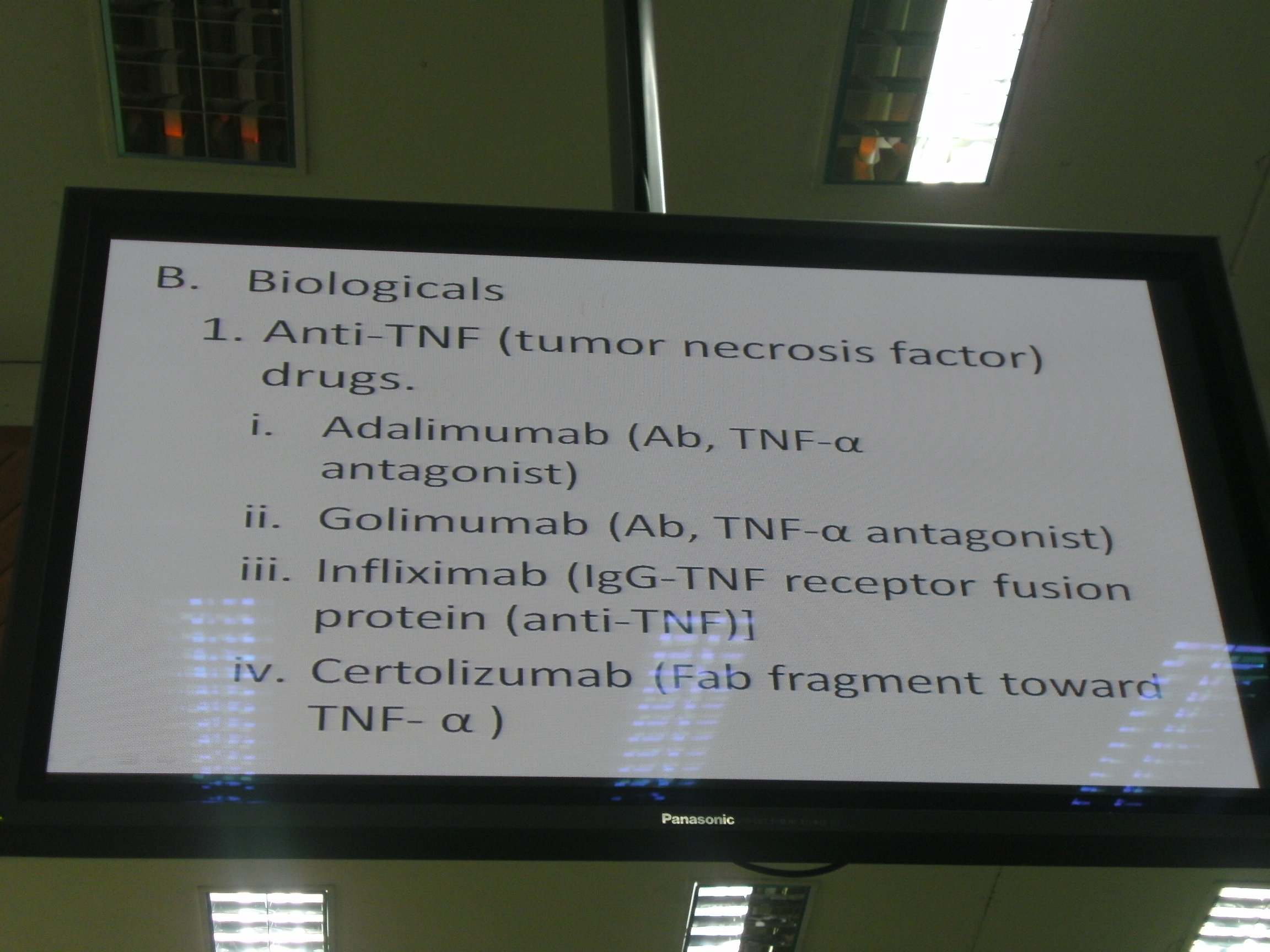 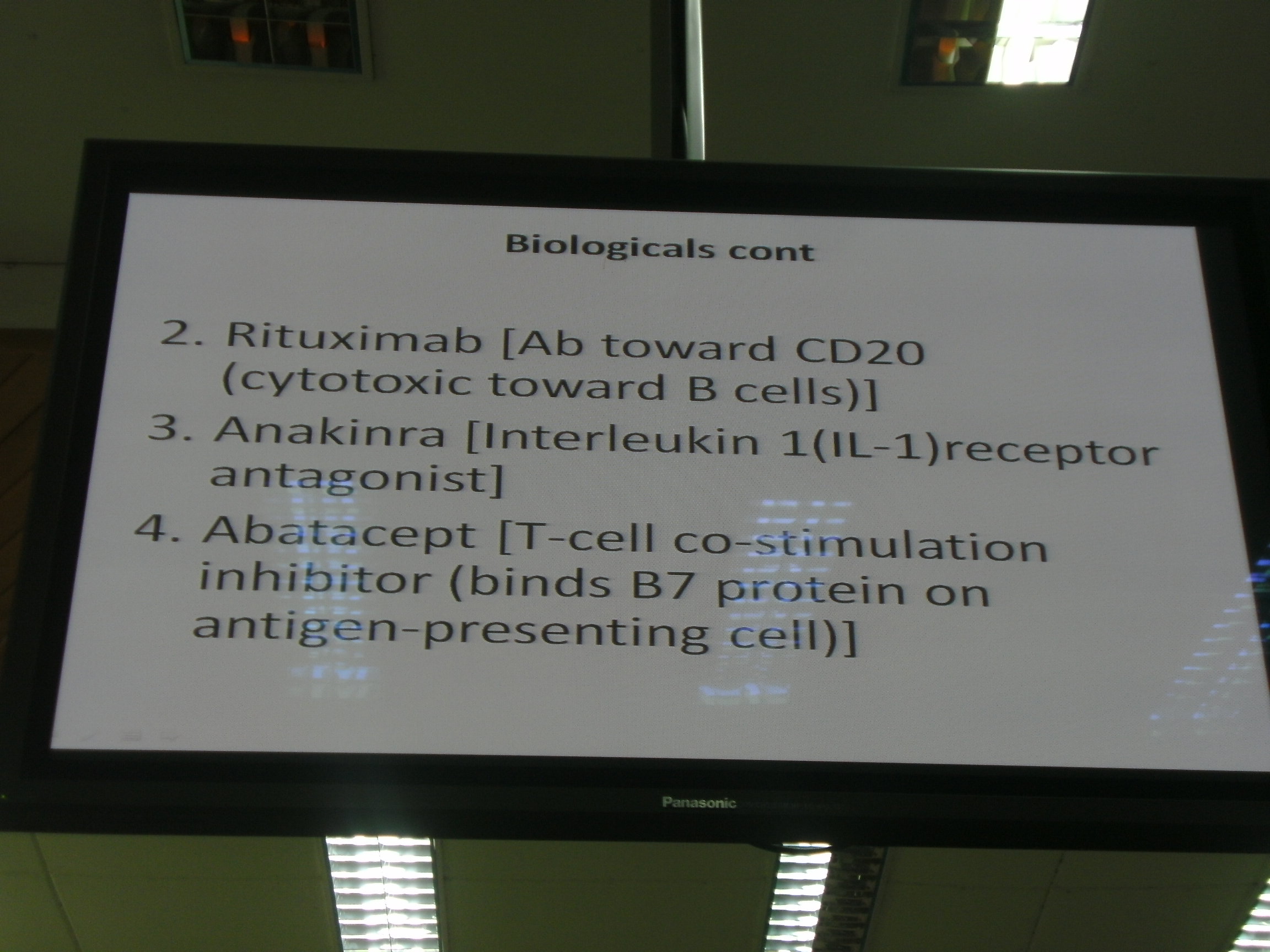 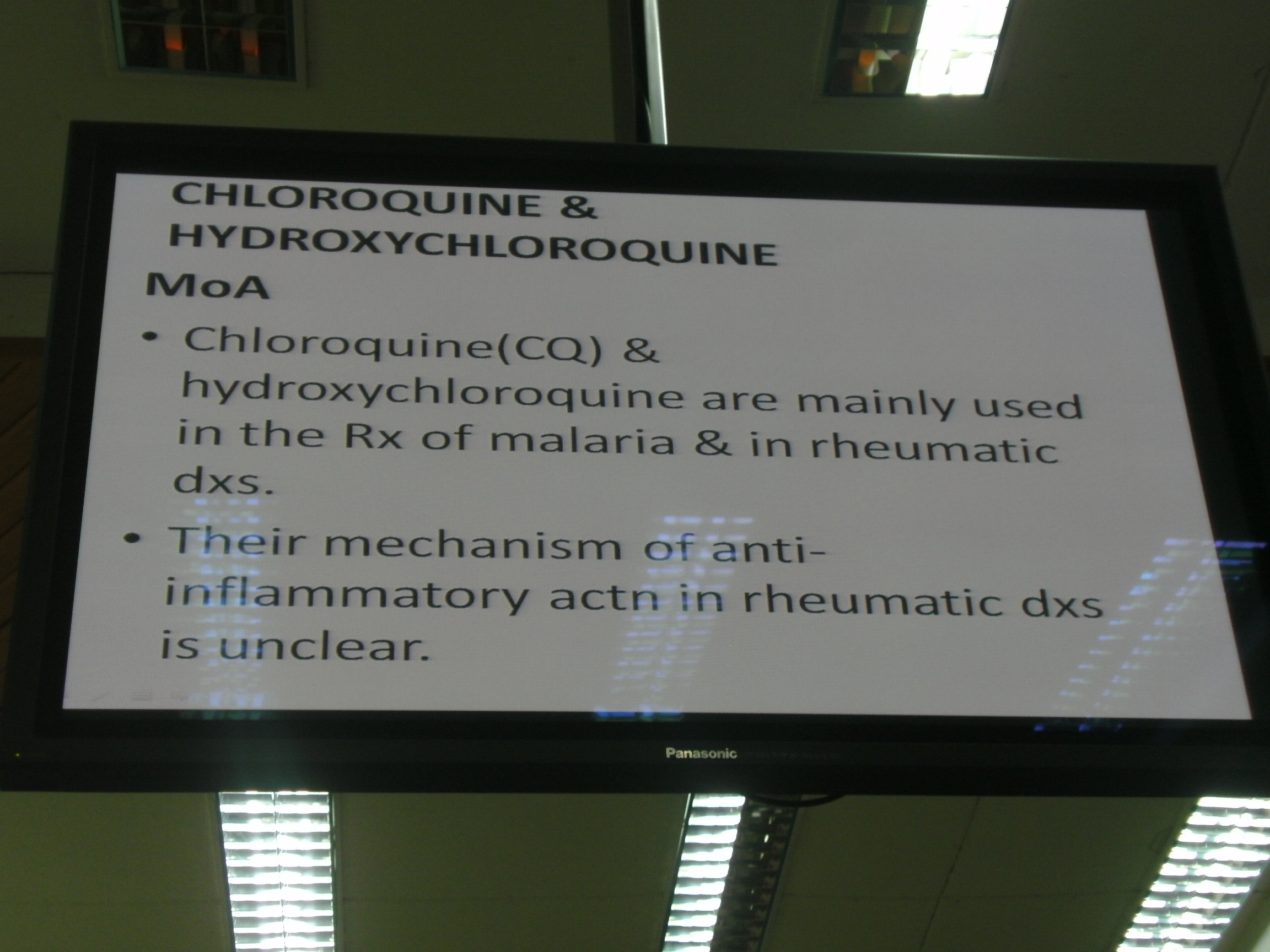 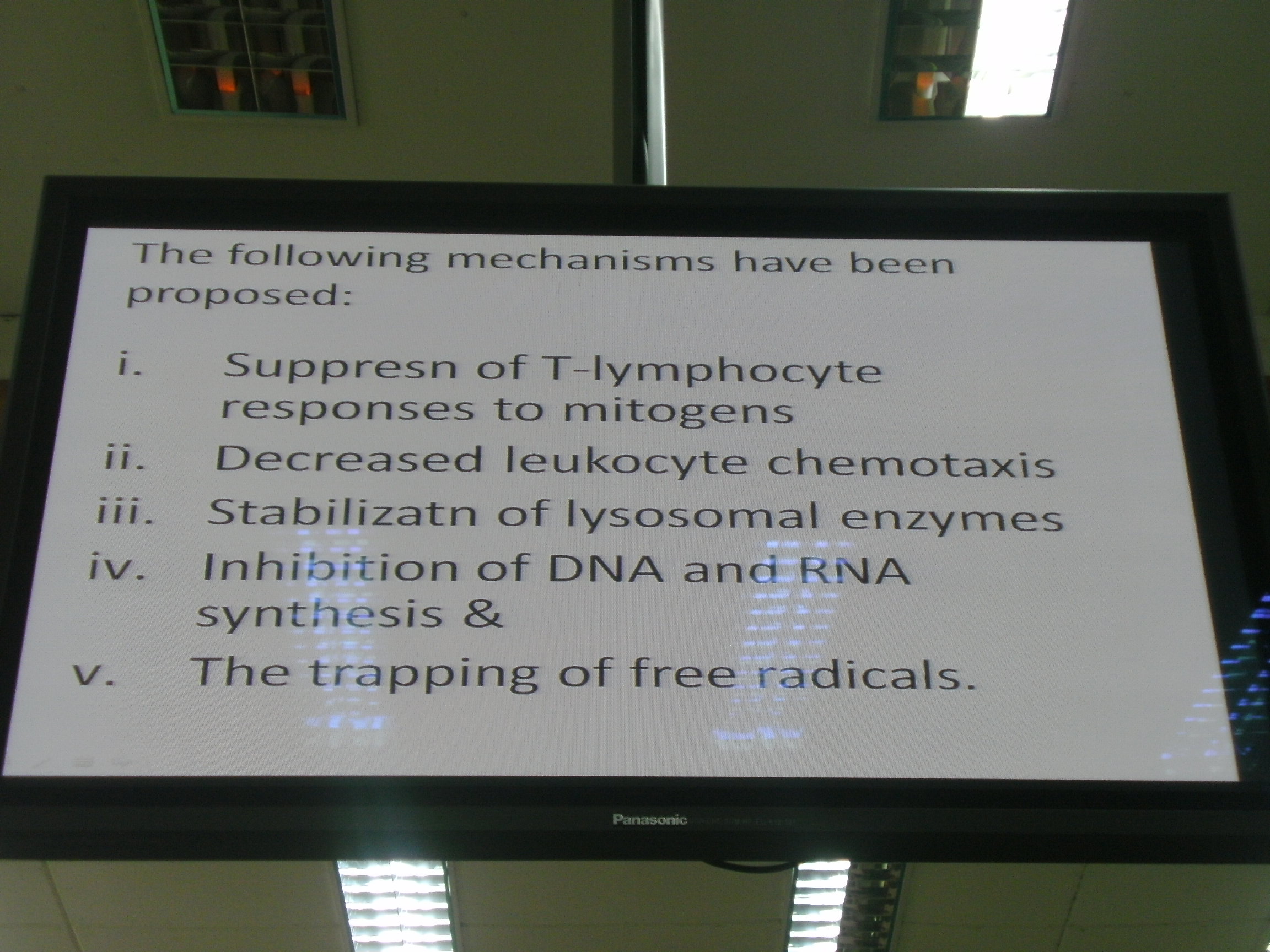 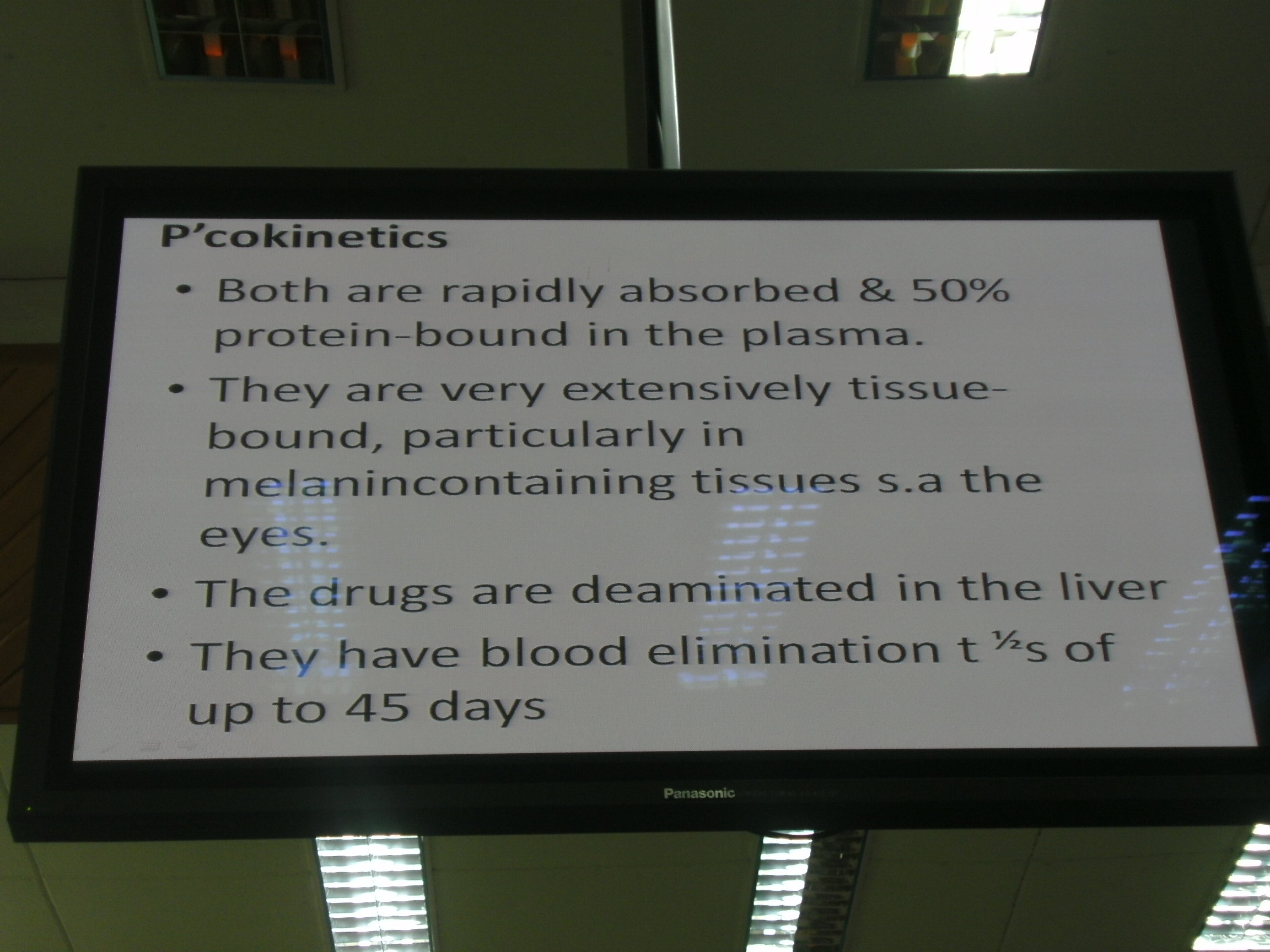 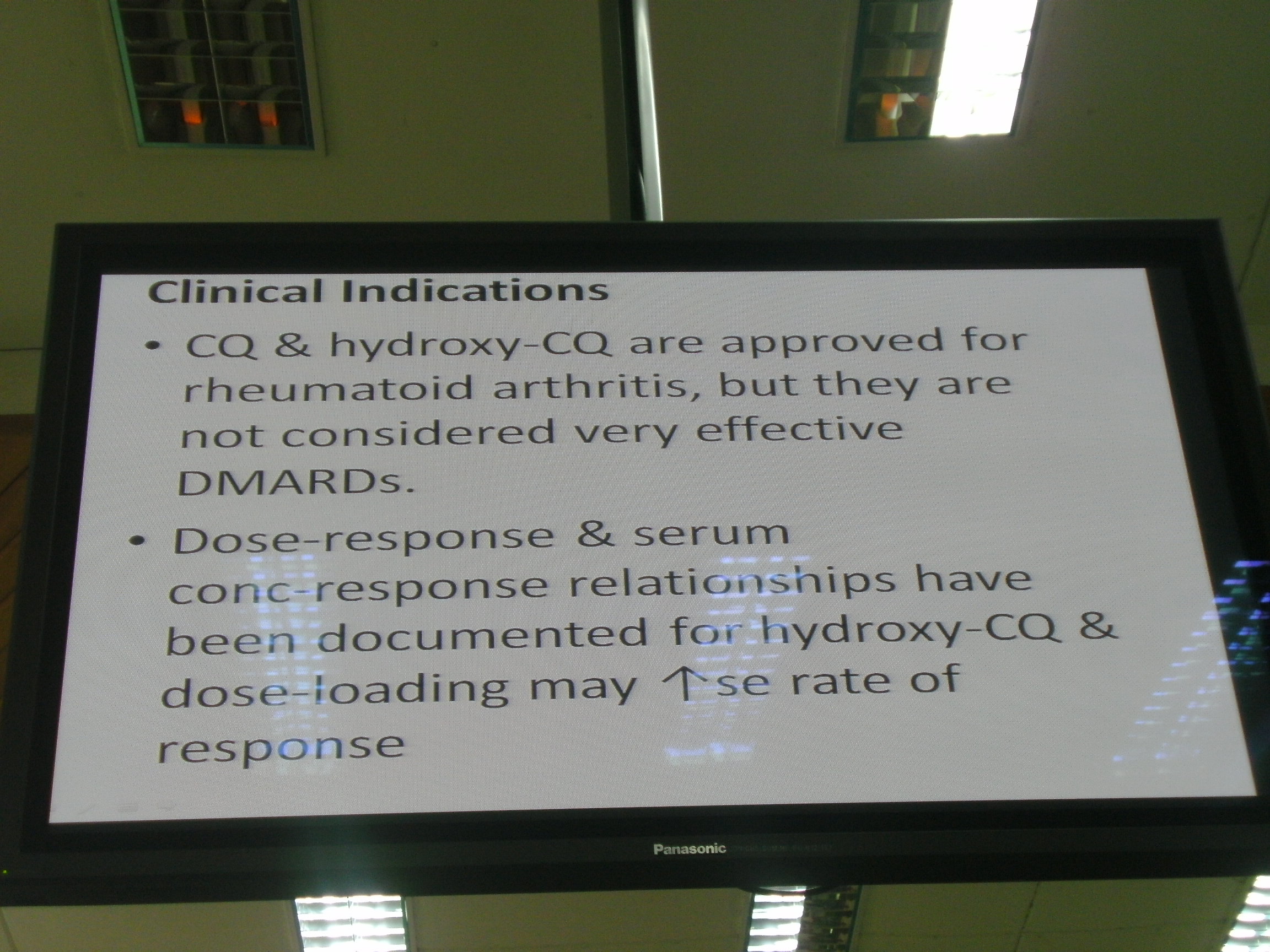 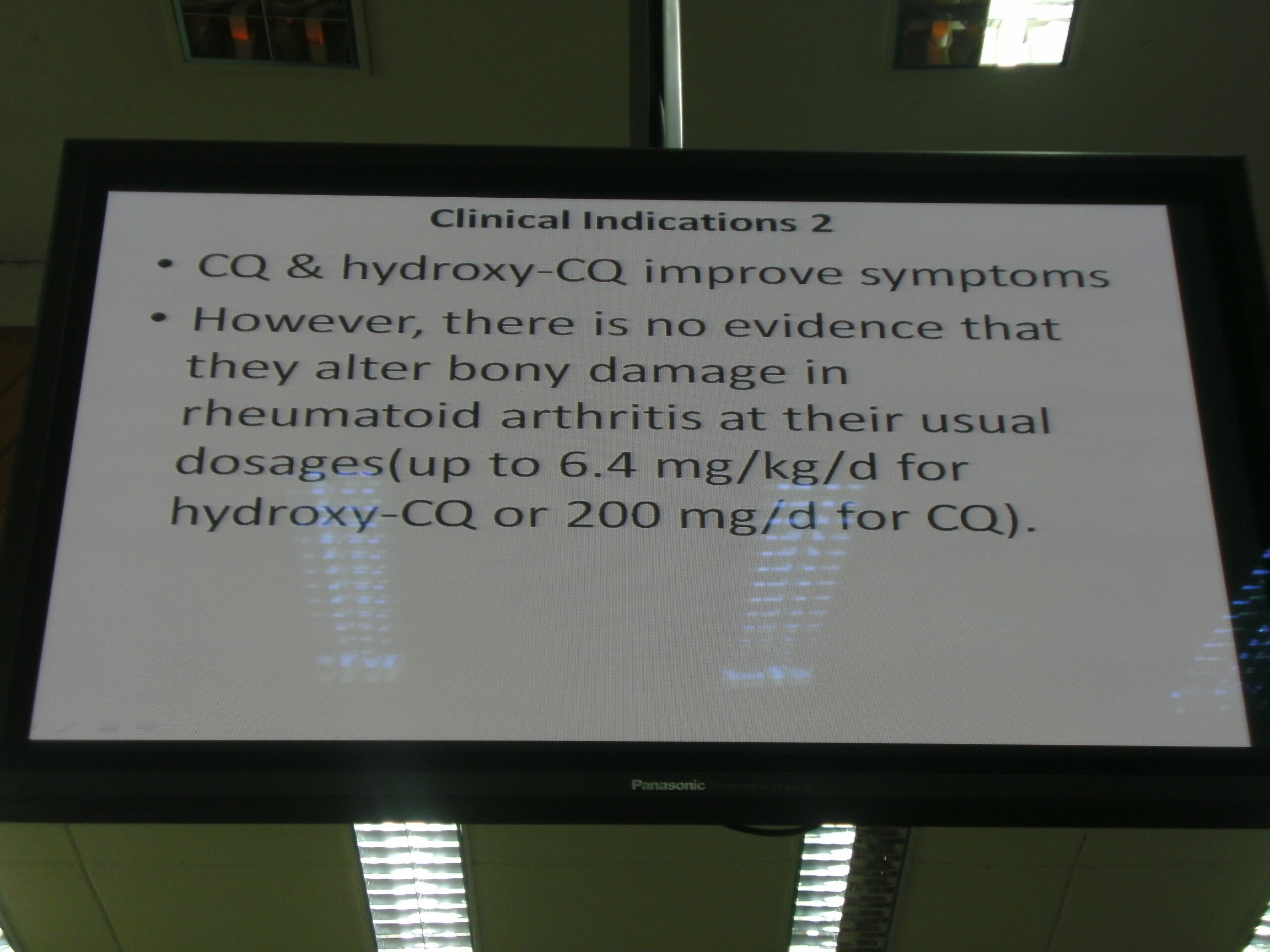 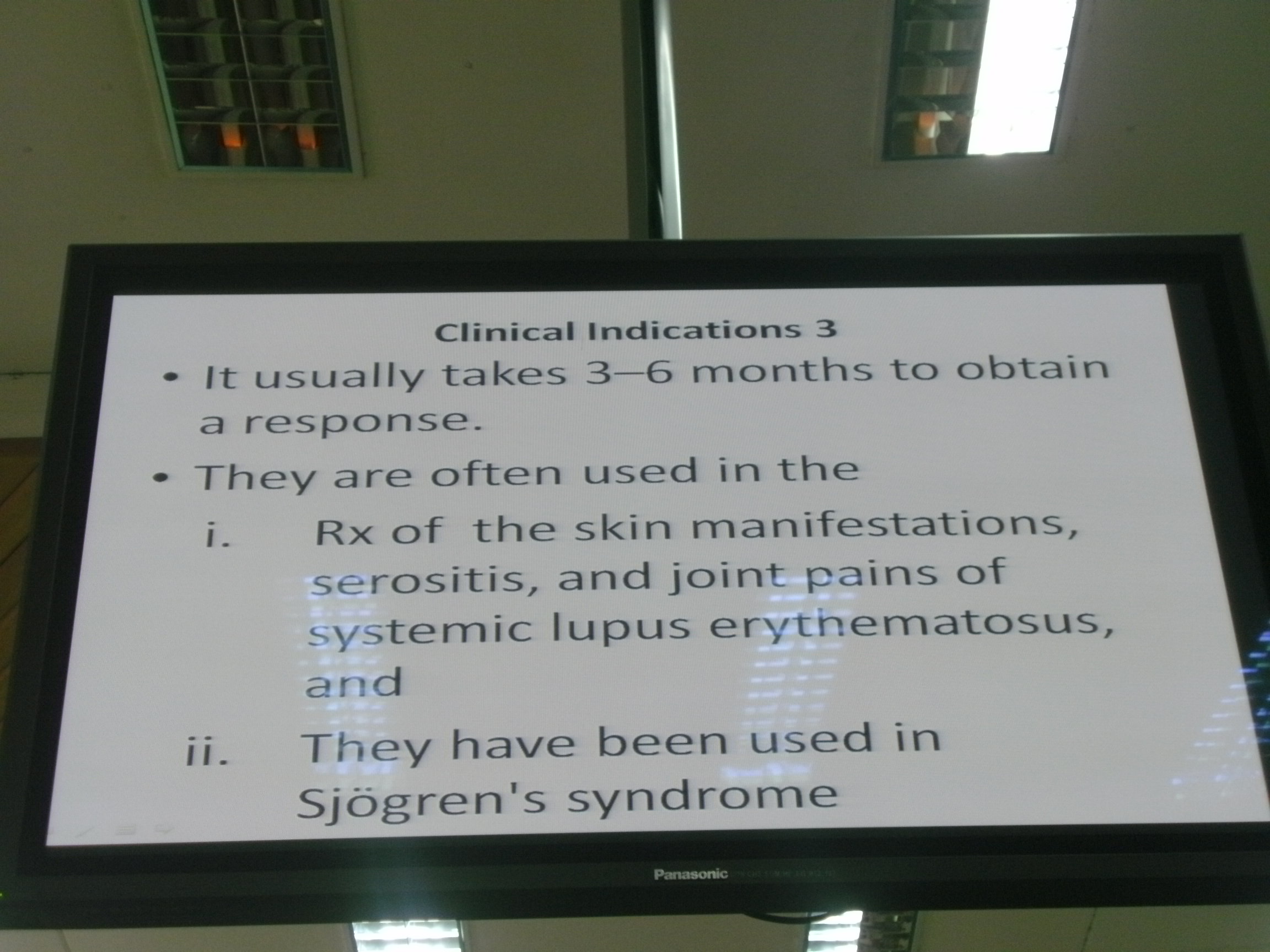 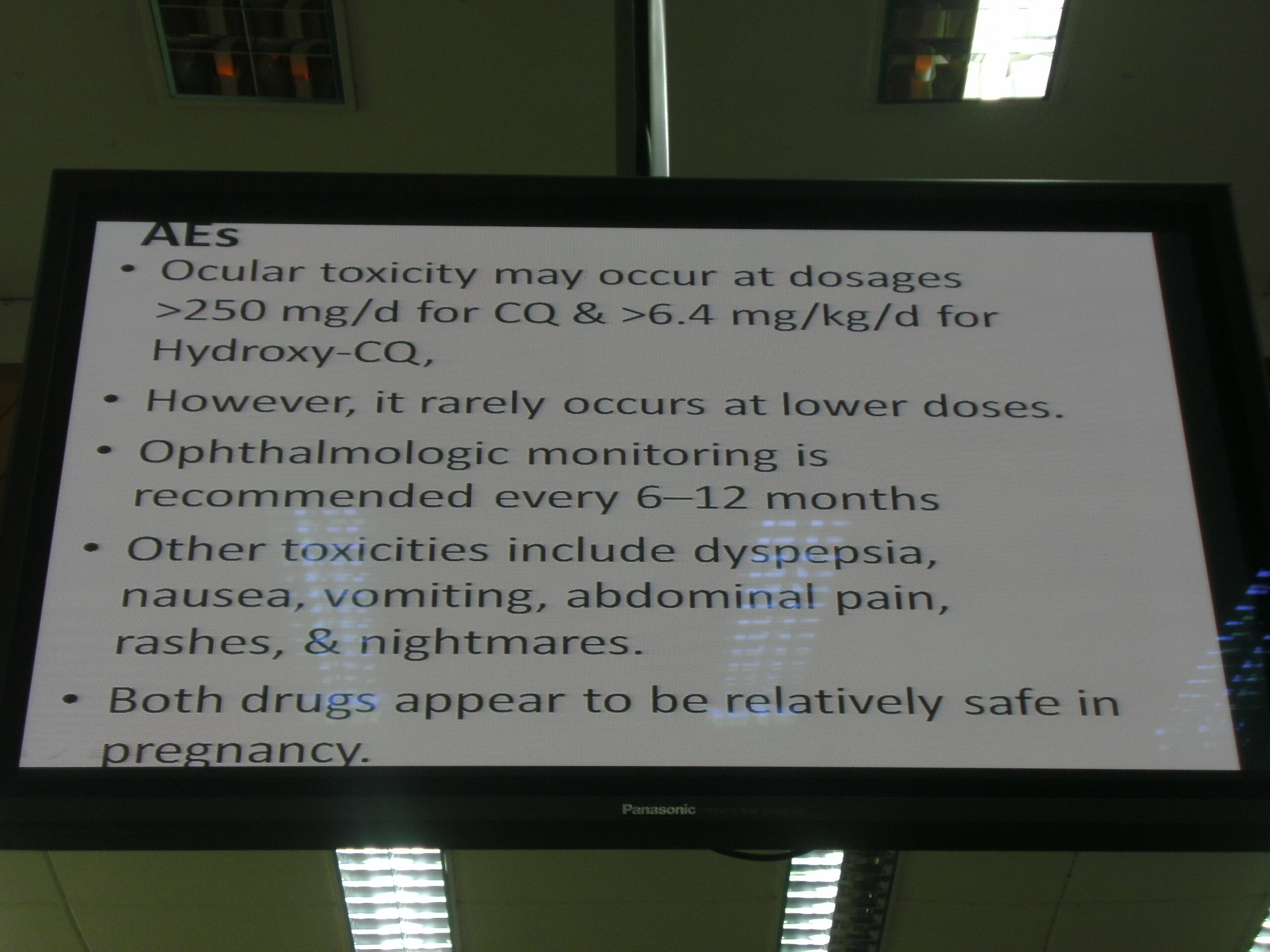 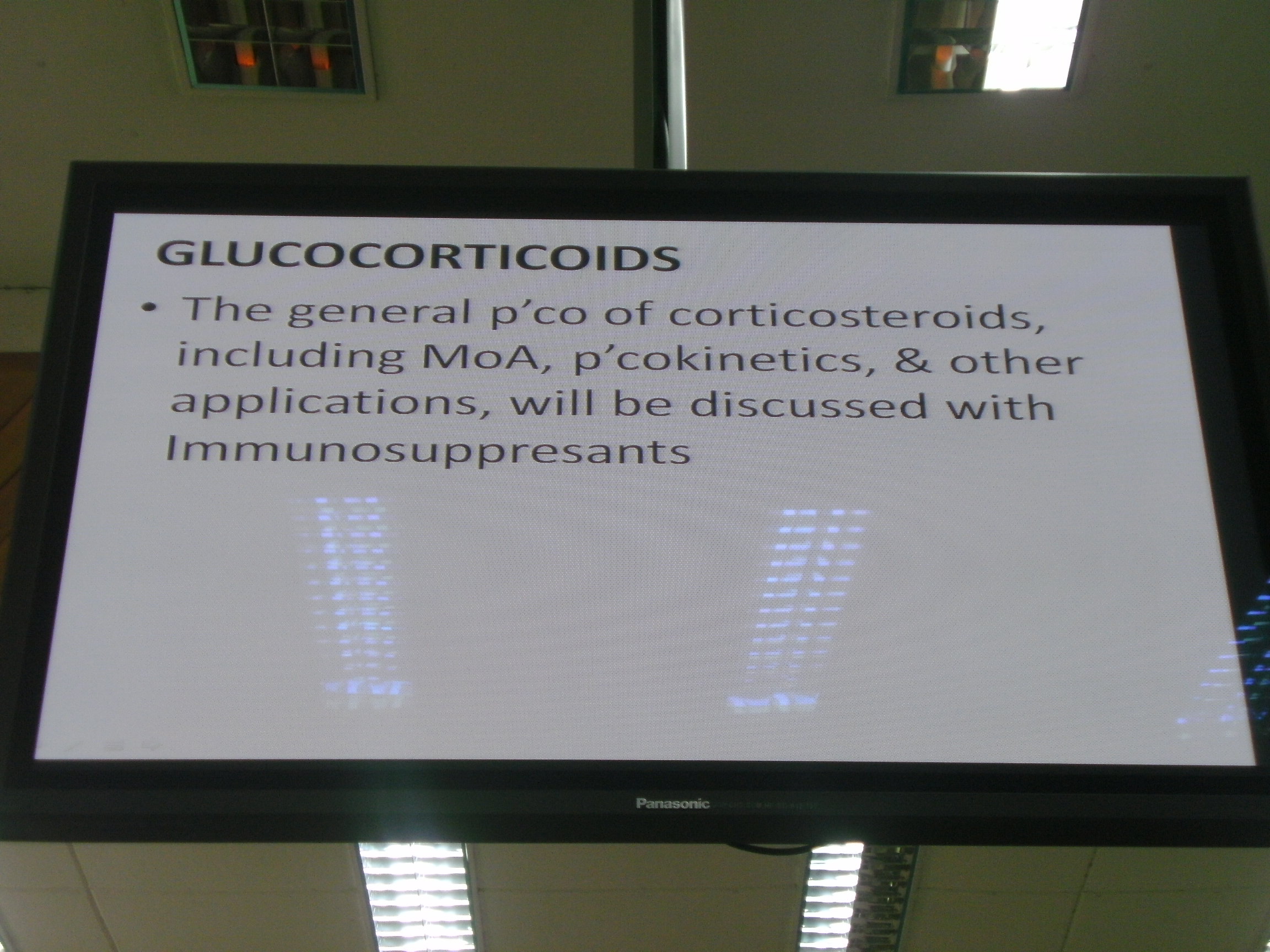 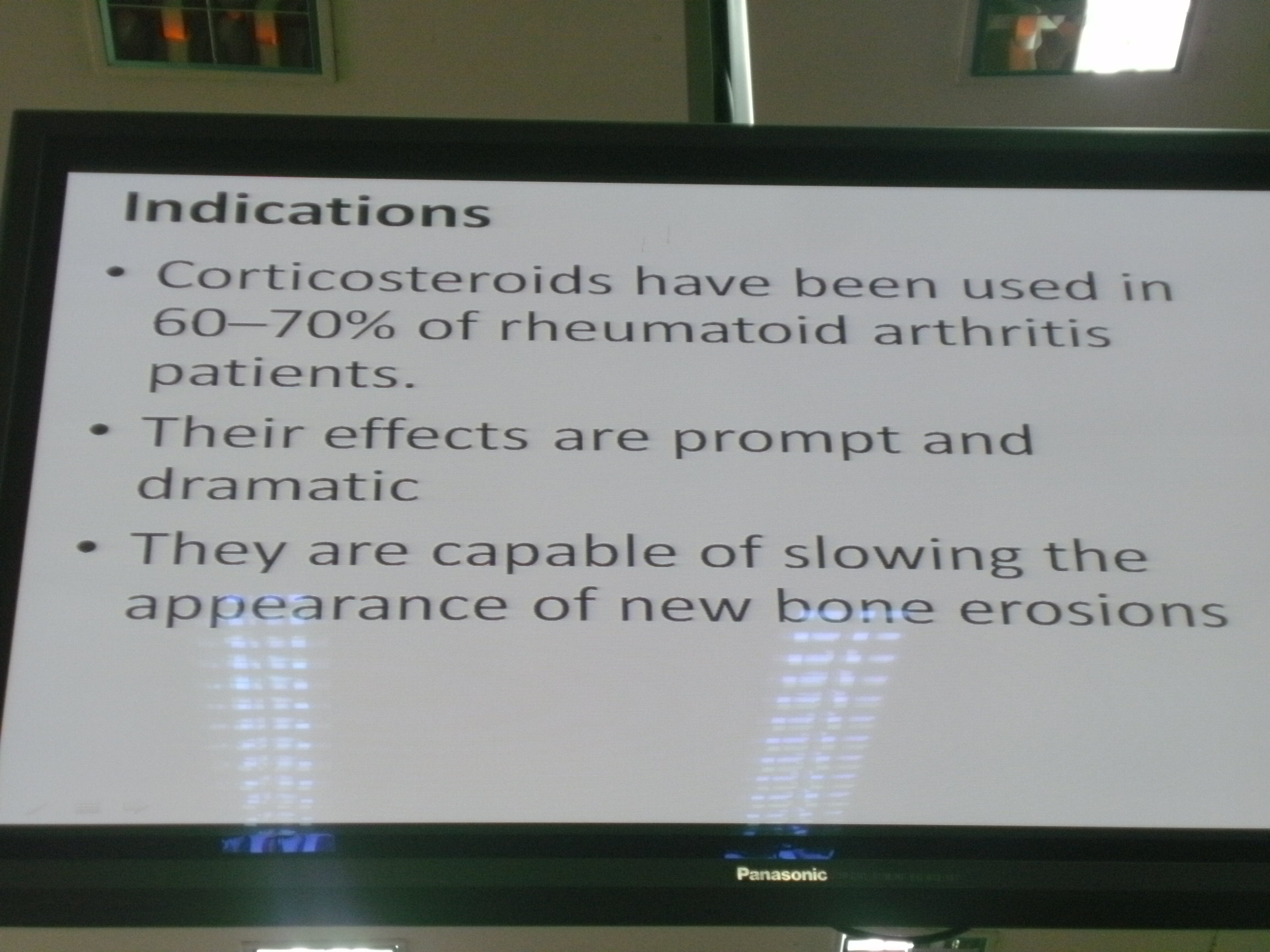 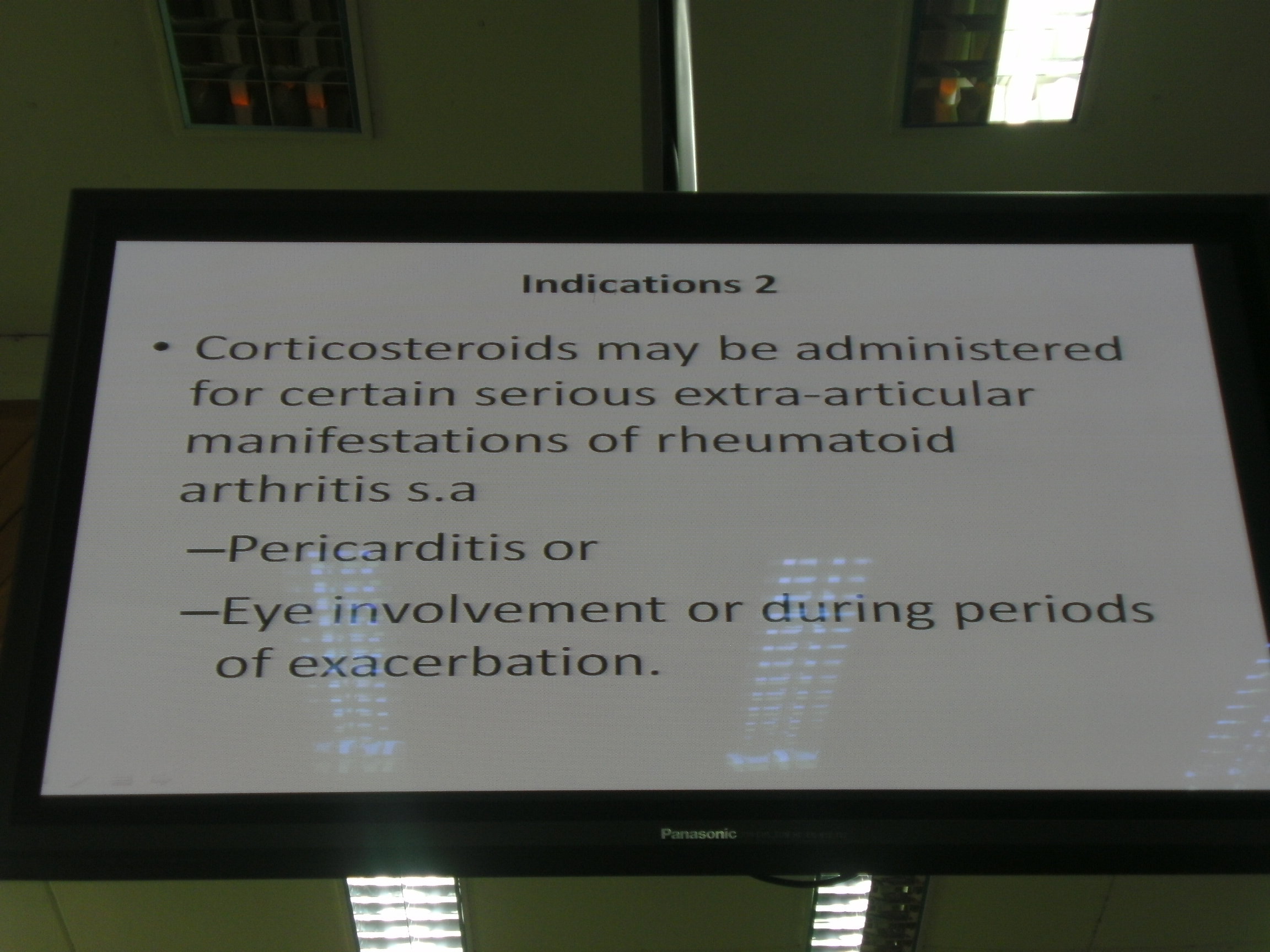 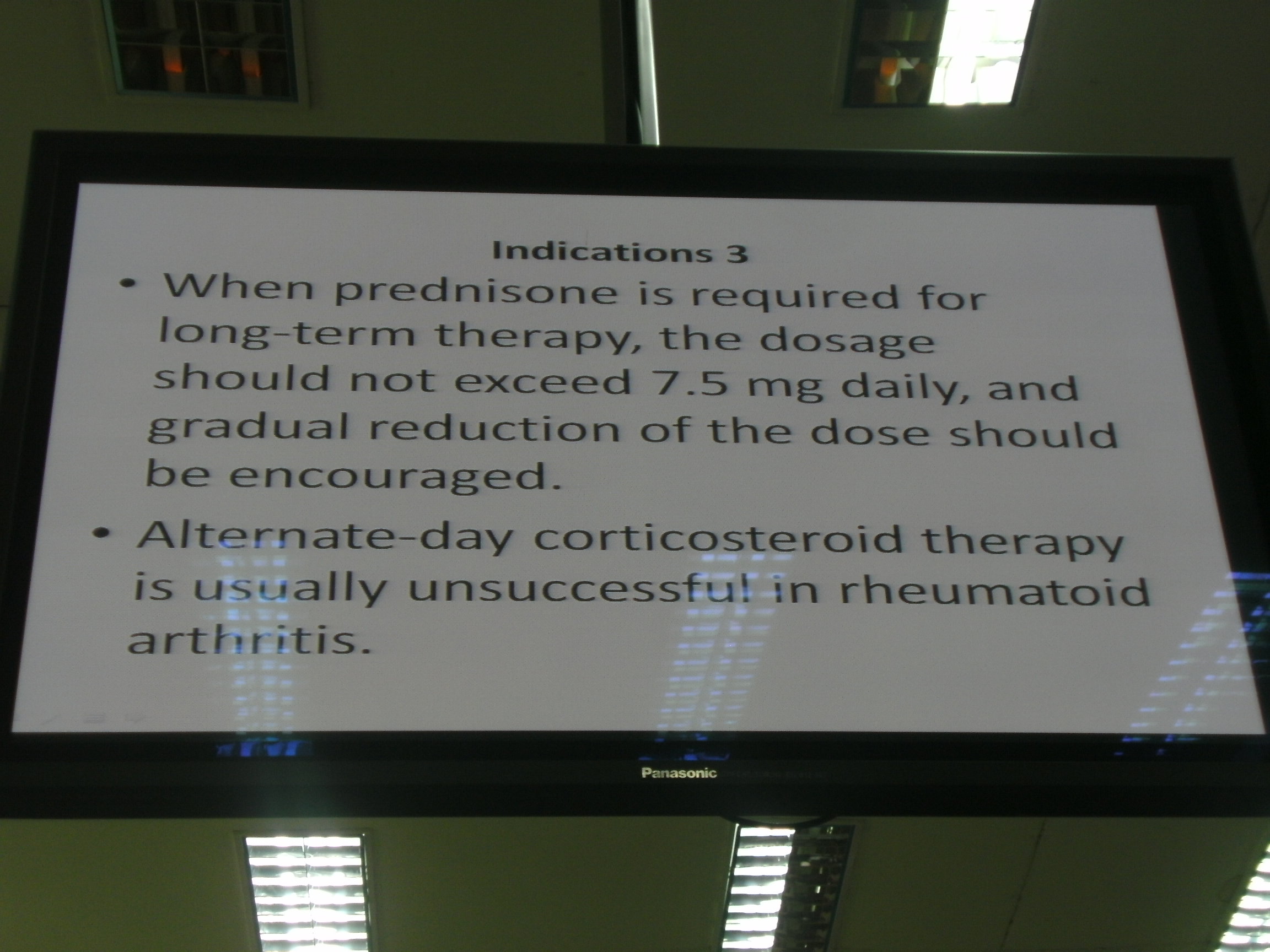 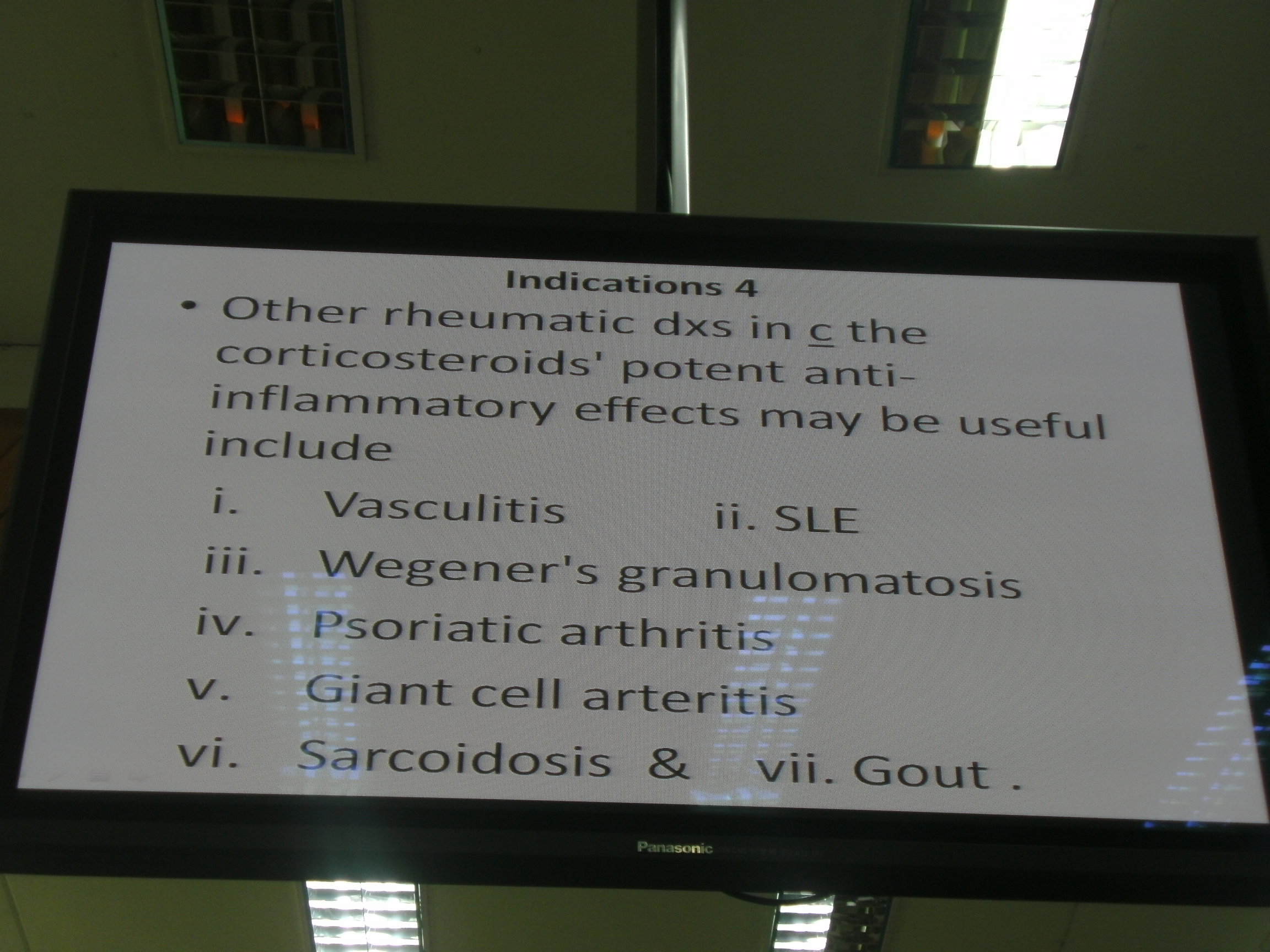 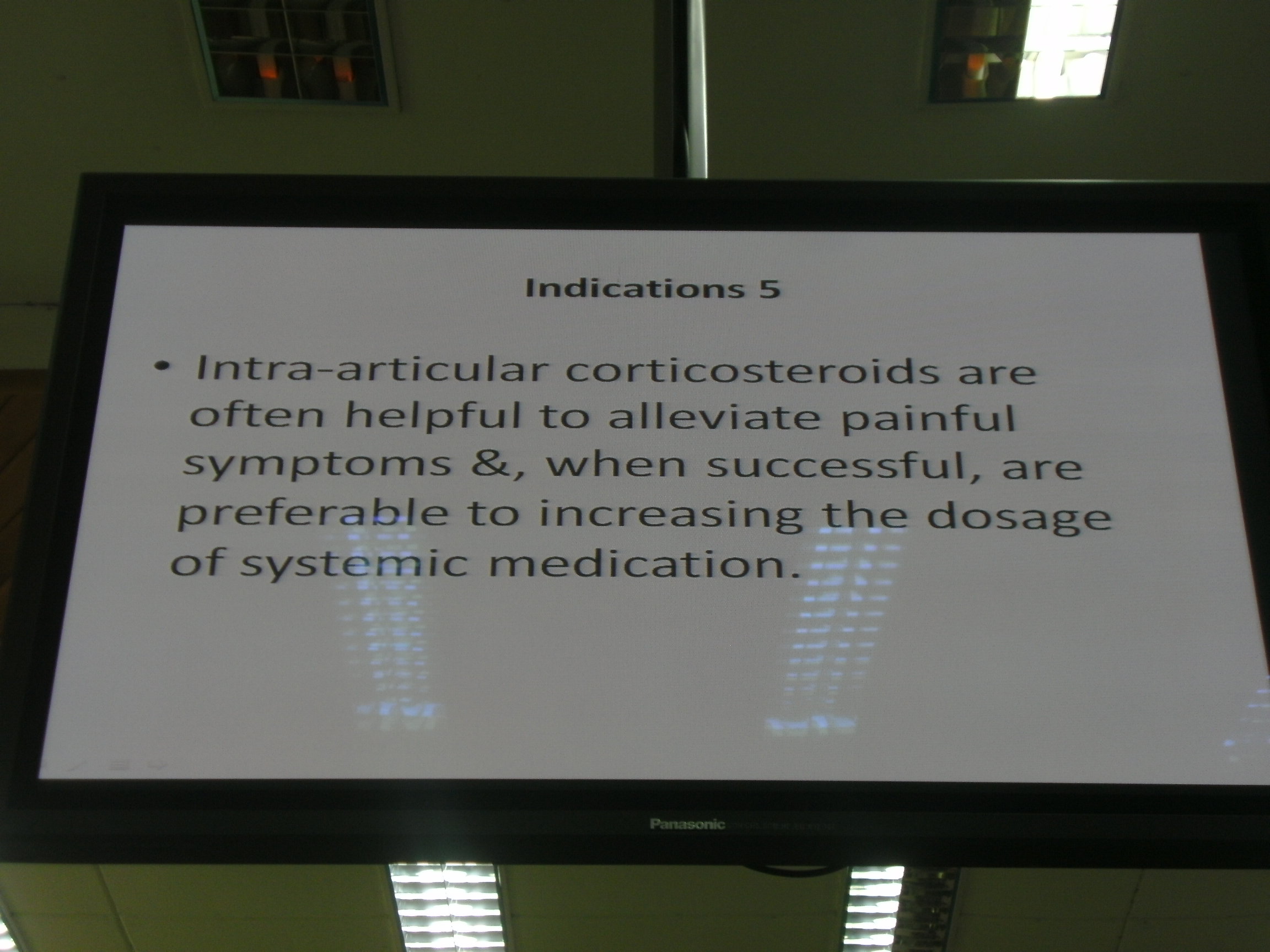